PRIKAZ MNOŽIC
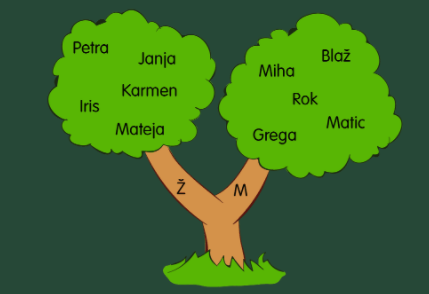 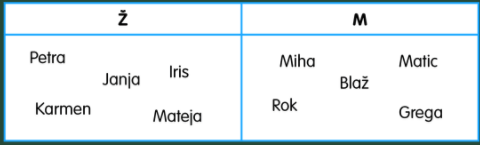 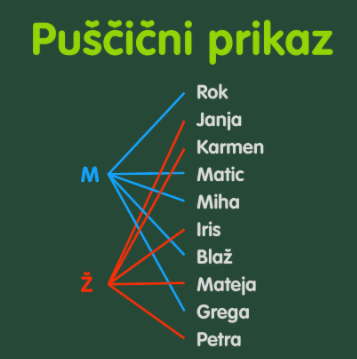 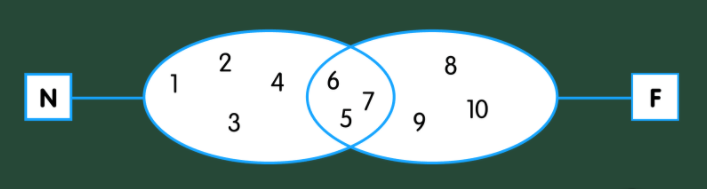 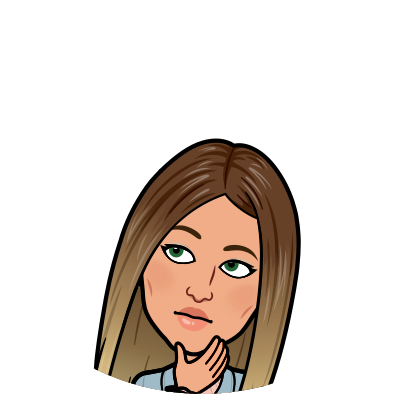 Carollov diagram
Drevesni prikaz
Euler-Vennov diagram
Puščični prikaz
Pa naredimo nekaj vaj, da boš lažje razumel snov
INTERAKTIVNA IGRAVENNOV DIAGRAM
https://interaktivne-vaje.si/matematika/podatki/gradiva_podatki/podatki_rs/venn_diagrami/Vennovdiagramres/frame.htm
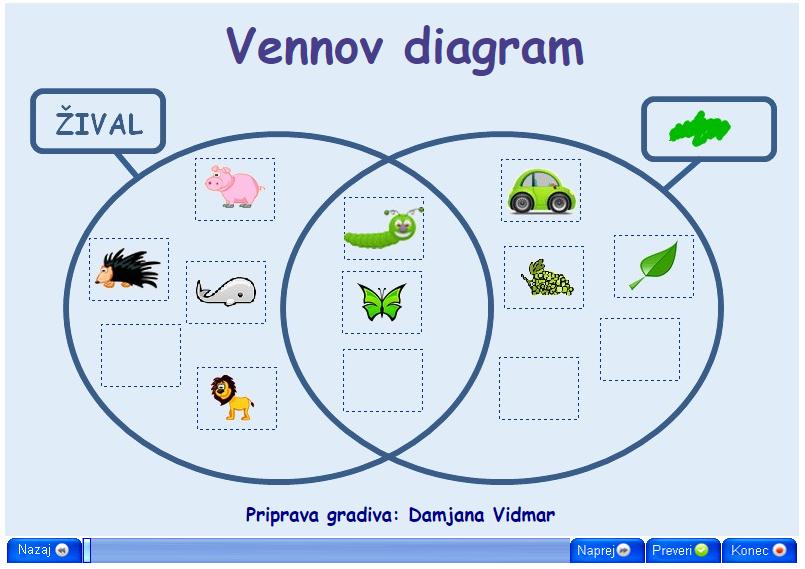 INTERAKTIVNA IGRA CAROLLOV DIAGRAM
https://www.thatquiz.org/sl/practicetest?1y6a7rgz13hai
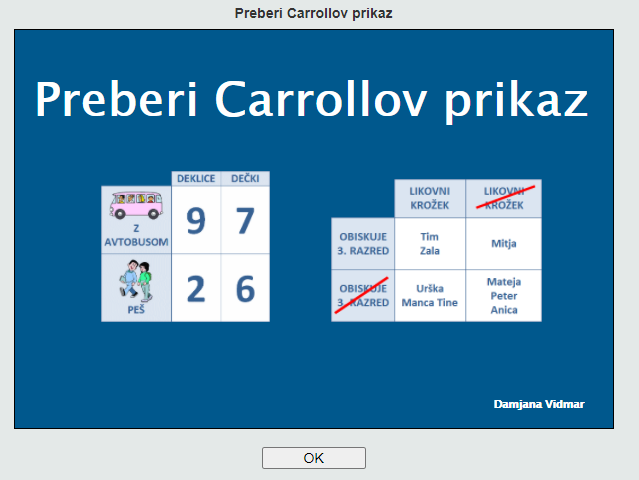 INTERAKTIVNA IGRADREVESNI prikaz
https://interaktivne-vaje.si/matematika/podatki/gradiva_podatki/podatki_rs/drevesni_diagram/Drevesnidiagramres/frame.htm
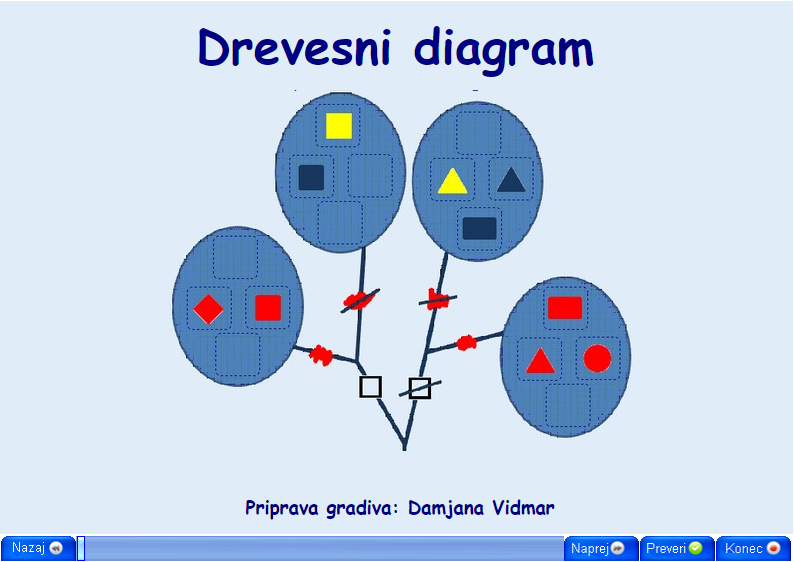 PUŠČIČNI PRIKAZ
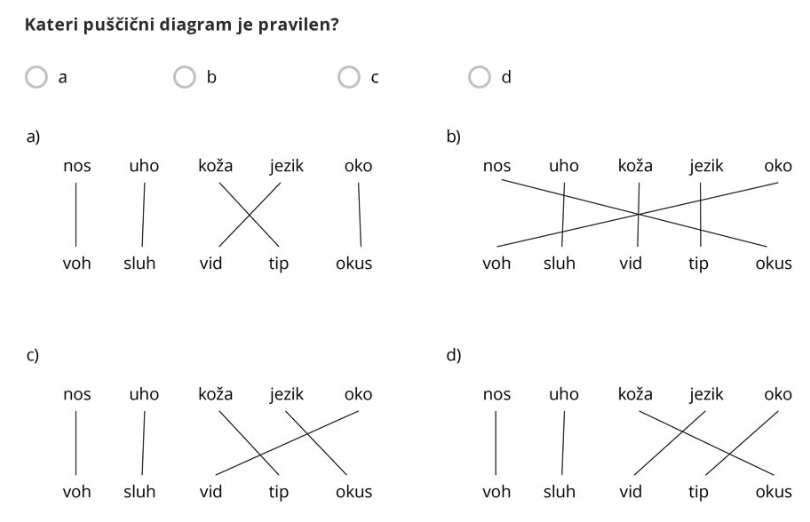